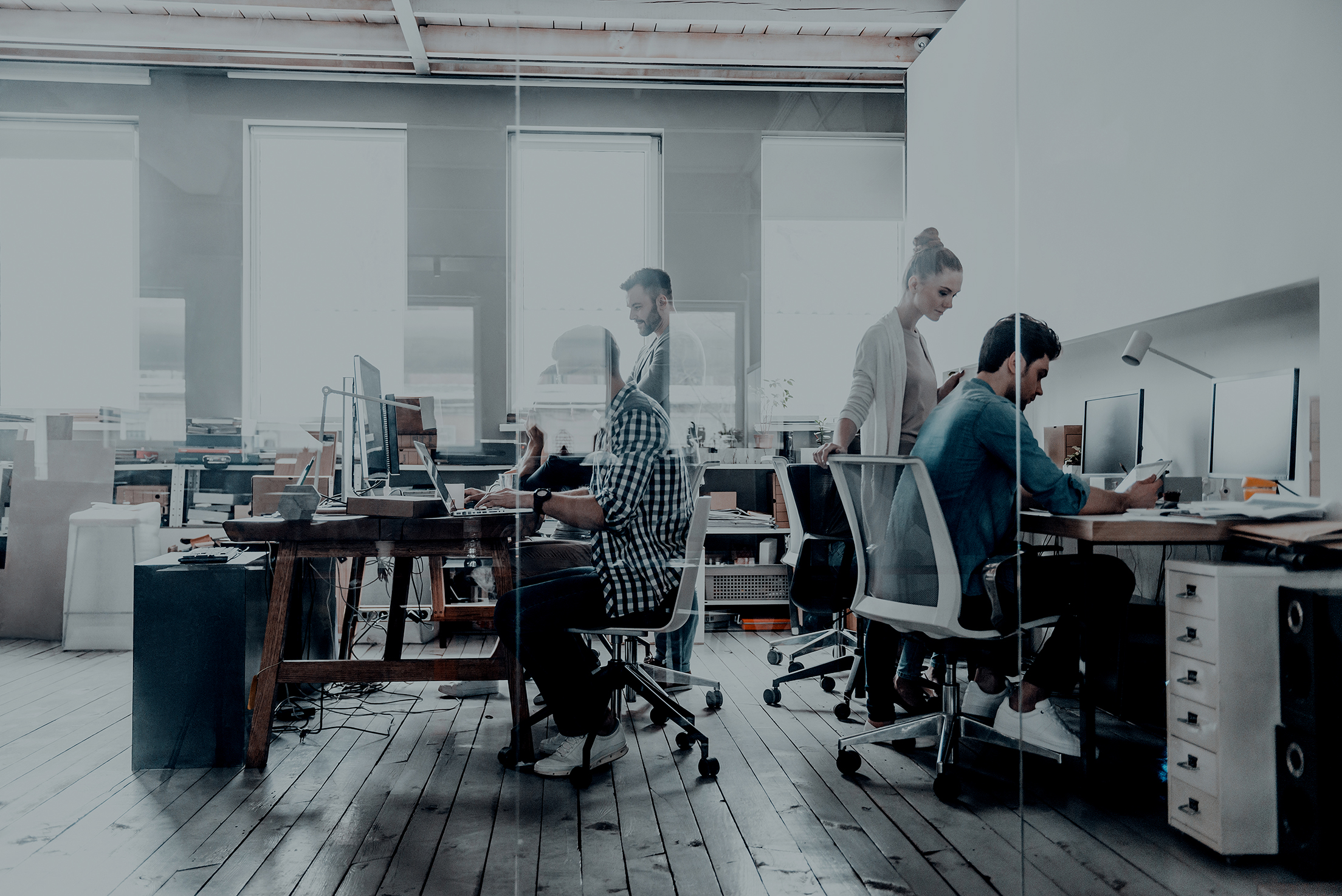 Subvenciones para el Impulso del Empleo
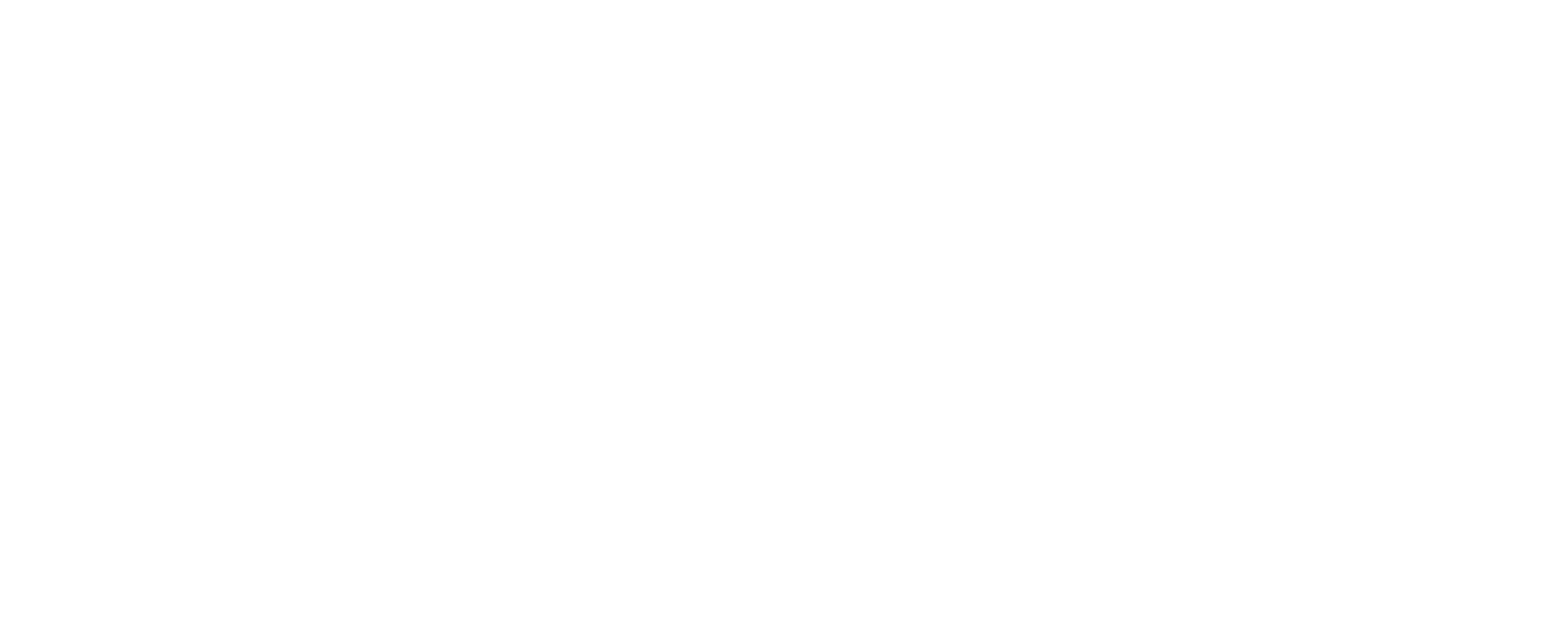 Septiembre 21’
AGENCIA PARA EL EMPLEO DE MADRID
Presentación
Somos un Organismo Autónomo encargado de la gestión de las políticas activas de empleo de la ciudad de Madrid.
Conectamos las capacidades de los trabajadores con las necesidades de las empresas, mediante la prestación de servicios que supongan una generación real de valor para ambos.
Somos Agencia de Colocación Autorizada 13-2
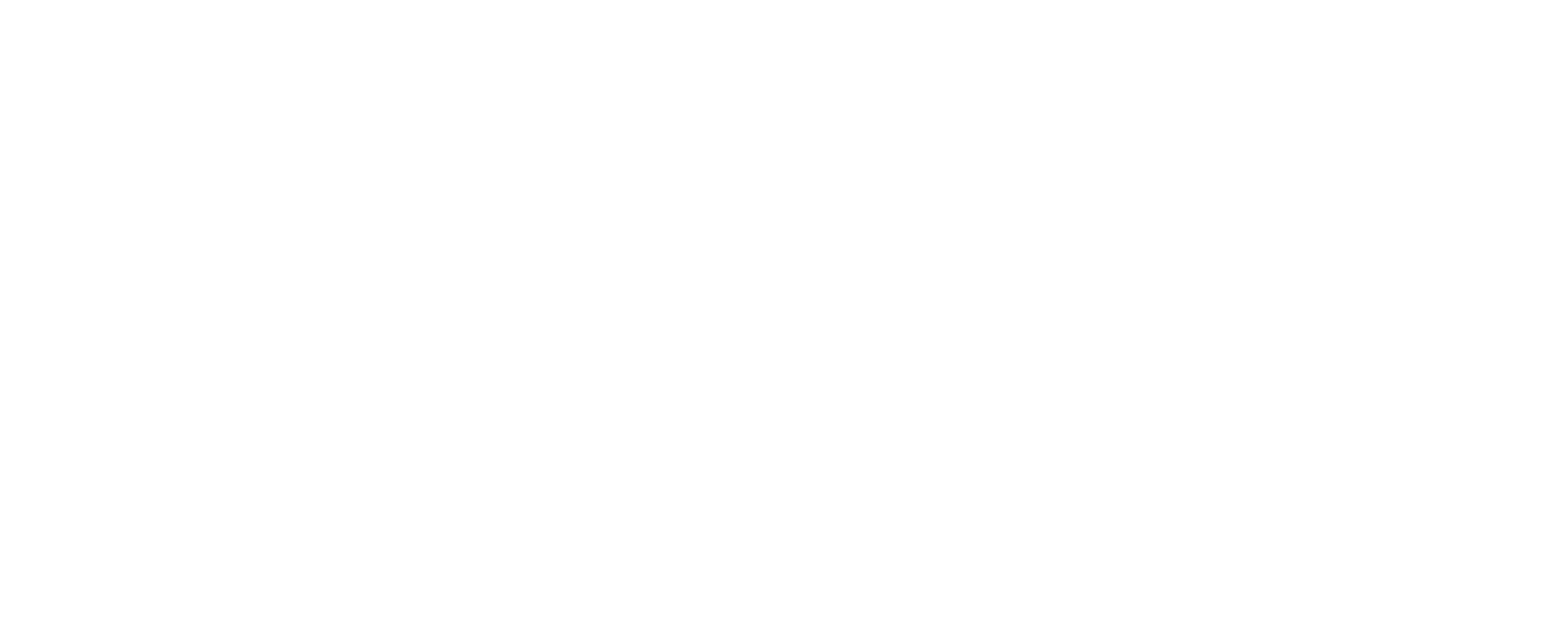 Trabajadores
Empresas
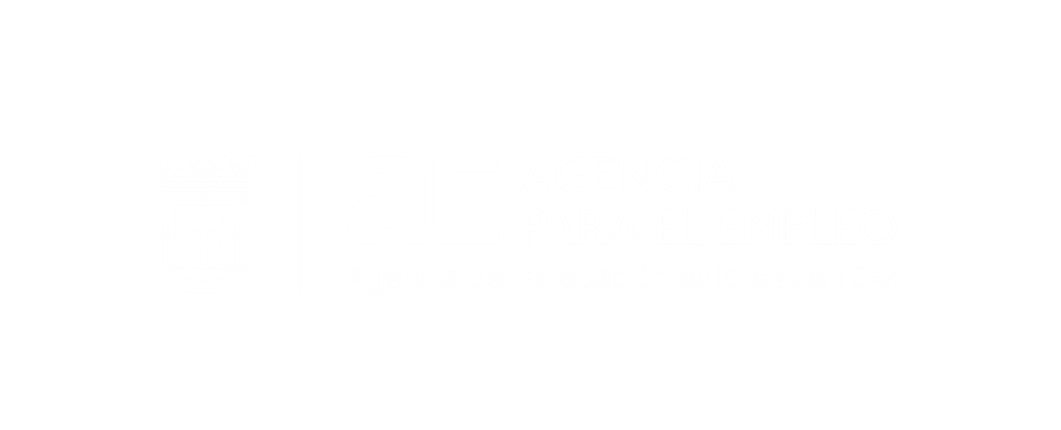 ¿Conoces las subvenciones para impulsar el empleo de 2021?
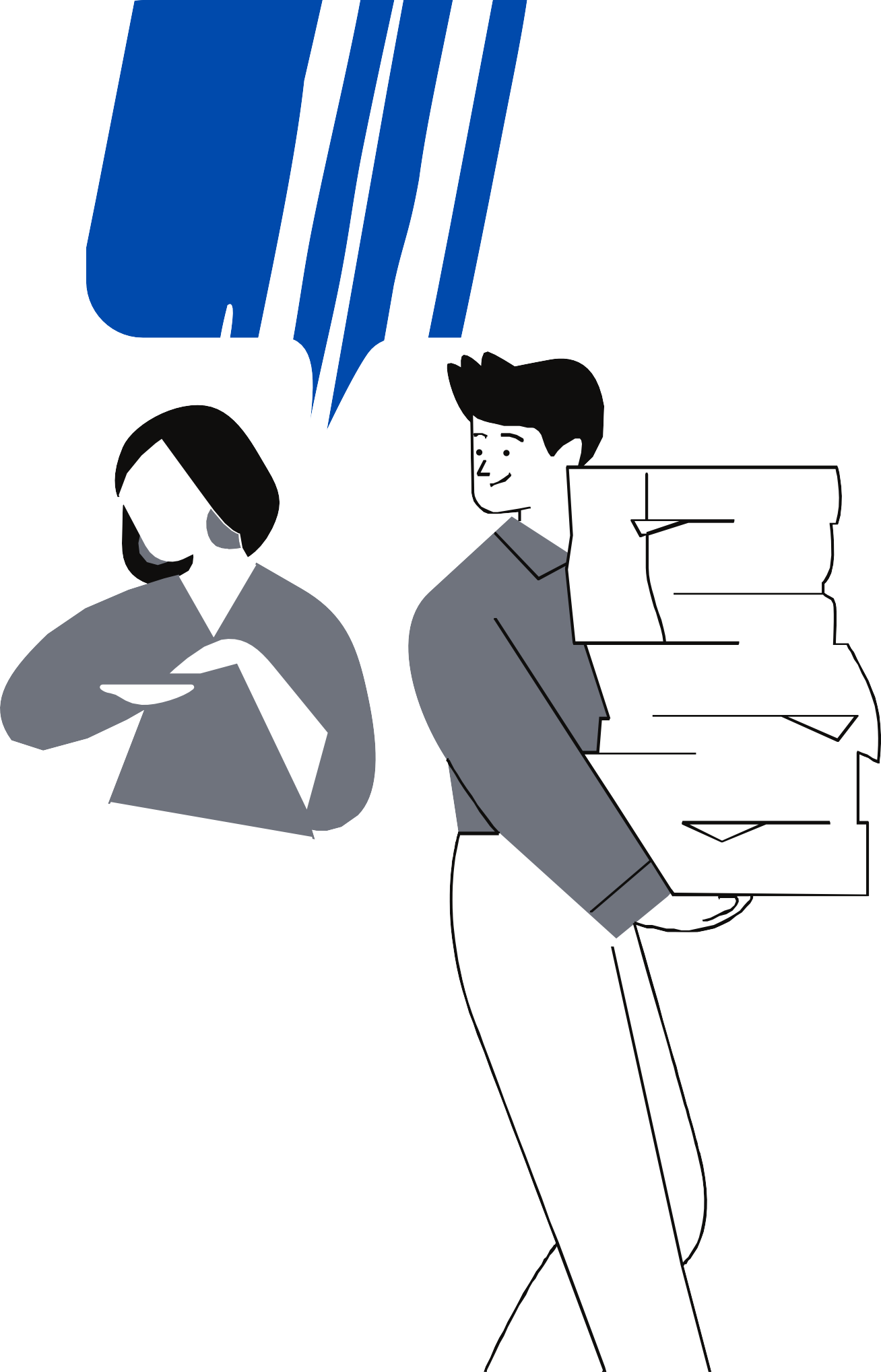 Concesión de ayudas a la  contratación de personas  desempleadas o demandantes de empleo  en determinados distritos de la ciudad de Madrid.
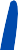 Vicálvaro: Resolución 1     de junio de 2021
   EDSE: Resolución 2 de julio de 2021
   Contratación Madrid: Resolución 6 de septiembre de 2021
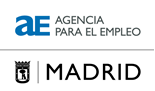 ¿Tienes empleados/as  en ERTE o quieres  modificar sus contratos  o necesitas nuevos/as  empleados/as?
¡¡ESTO TE  INTERESA!!
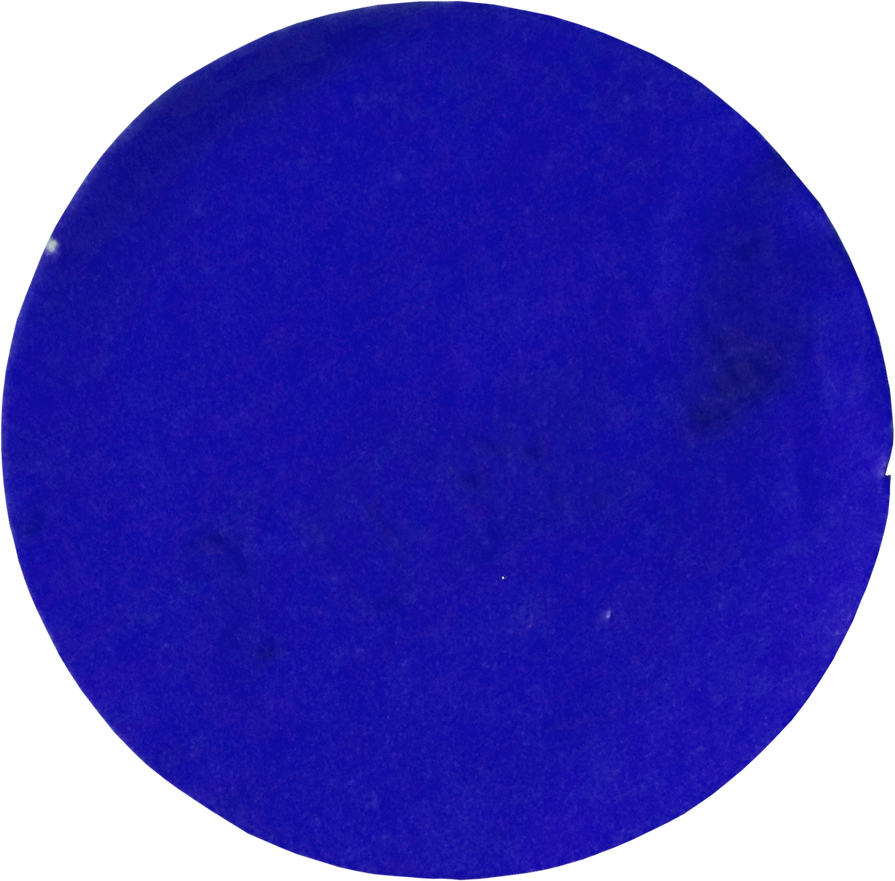 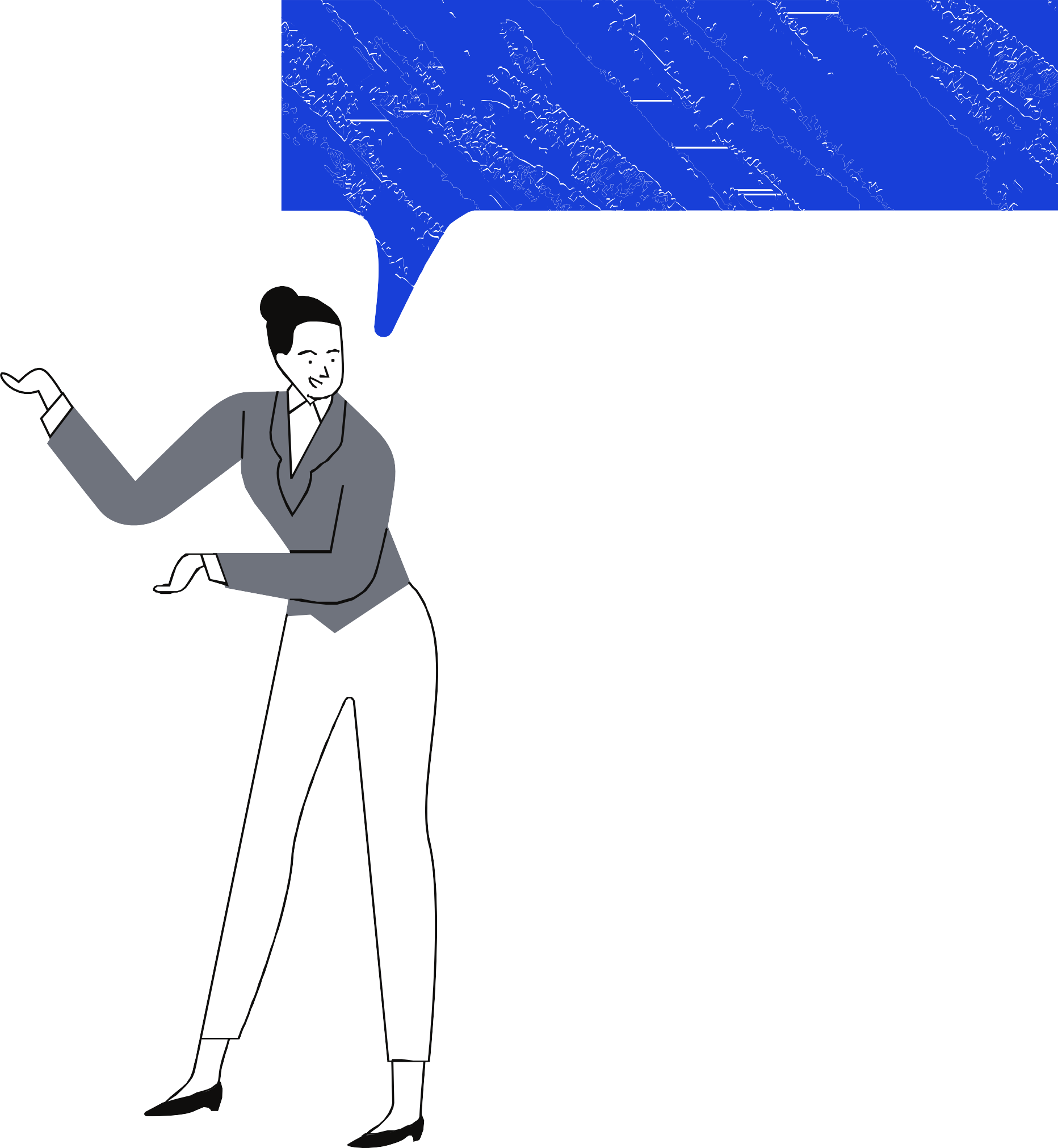 ¿En qué  consiste?
Se han abierto tres convocatorias de subvenciones para facilitar la  incorporación al trabajo de  personas desempleadas o  demandantes de empleo, para que a través de ayudas  se incentive la contratación por cuenta ajena en determinados distritos de la ciudad de Madrid.
¿A qué distritos se dirige cada convocatoria?:

Vicálvaro: exclusivamente en distrito de Vicálvaro

EDSE: distritos de Carabanchel, Latina, Moratalaz, Puente de Vallecas, Usera, Vicálvaro, Villa de Vallecas y Villaverde San Blas-Canillejas

Contratación Madrid: toda la ciudad de Madrid
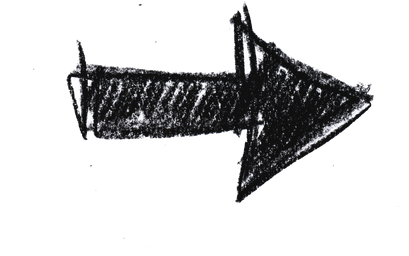 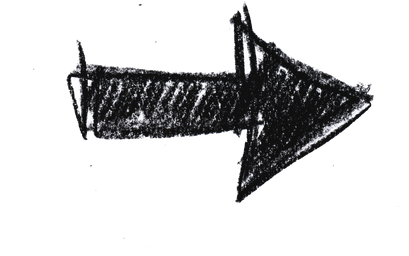 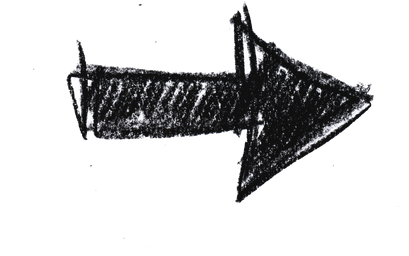 ¿Cómo?
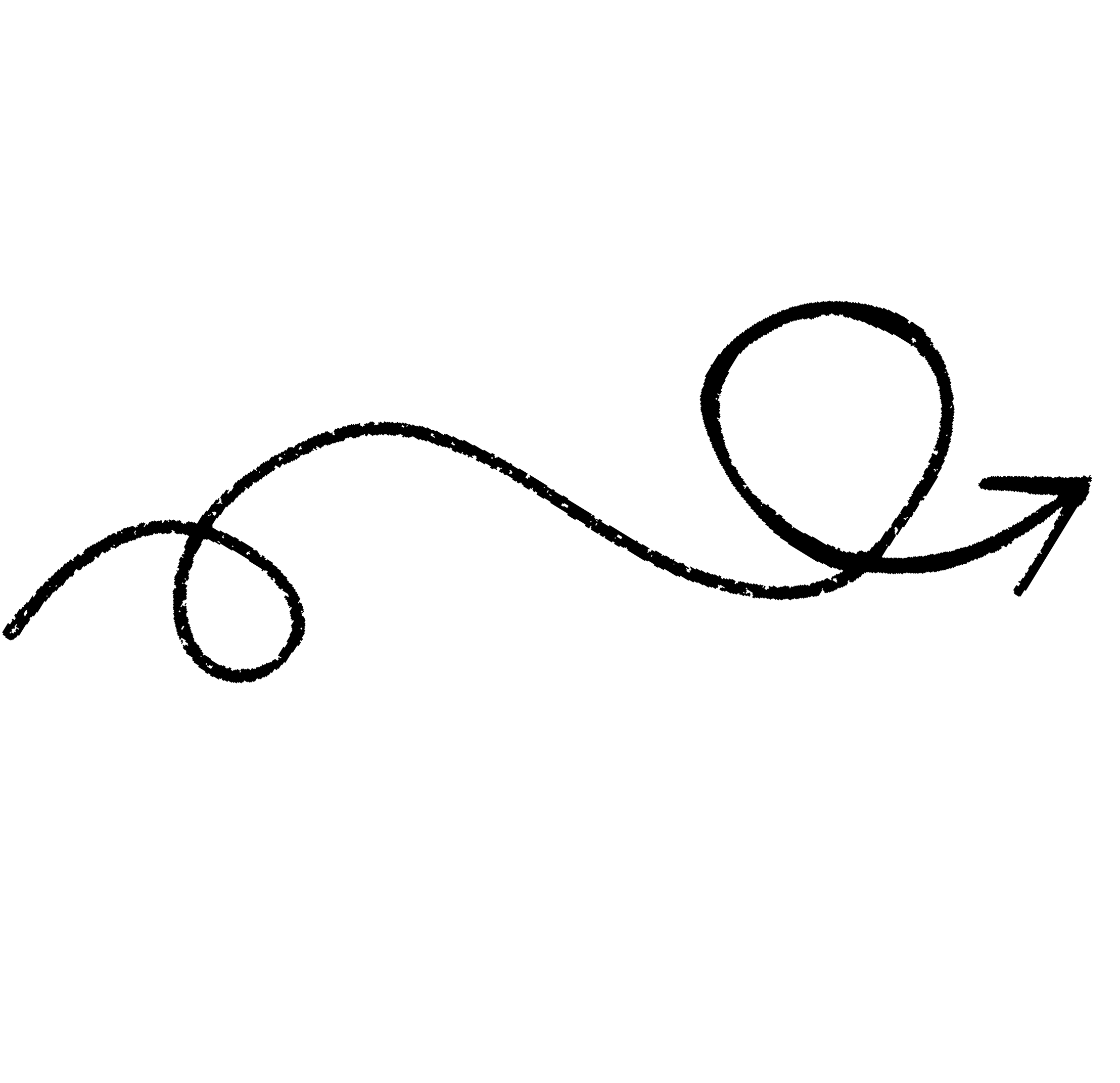 La concesión de las  subvenciones se realizará  mediante un programa  especial de ayudas, en  régimen de concurrencia  competitiva, respetando  los principios de  objetividad, igualdad,  transparencia y publicidad.
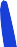 Se concederán ayudas a la  contratación consistentes  en una cantidad  económica por cada  contratación,  modificación contractual  o renovación de contrato  laboral, incluido el	ERTE  realizada con una duración  mínima de 6 meses.
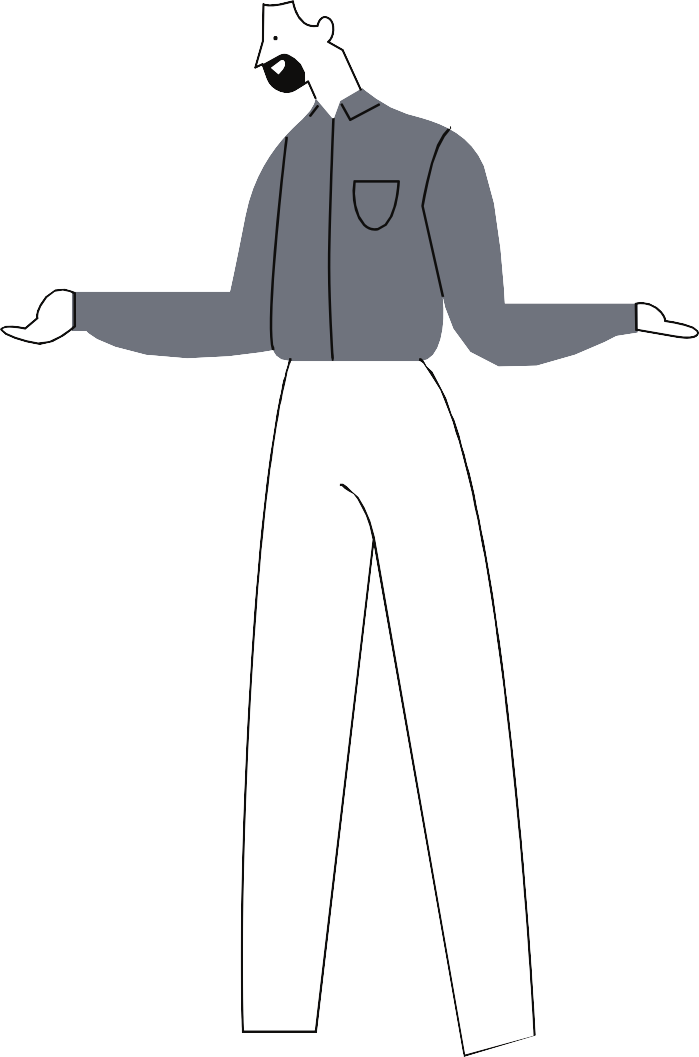 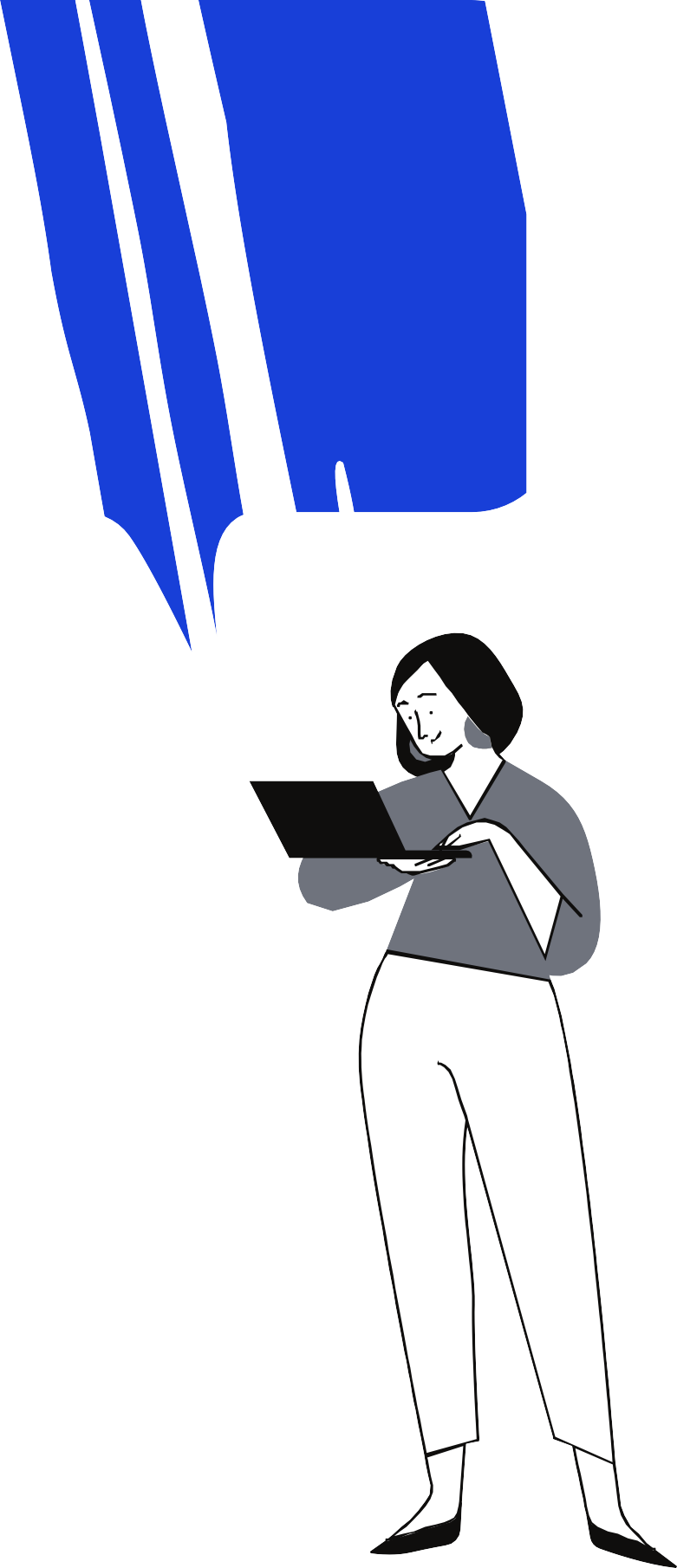 ¿Cuáles  son esas  ayudas?
3.000 euros si la modalidad
de la contratación es a jornada  completa.
 1.450 euros si la modalidad de la  contratación es a jornada parcial,  siempre que la misma sea igual o  superior a 20 horas semanales.
La duración  mínima del  contrato será de  6 meses
¿Quién  puede optar a  ellas?
VICÁLVARO
1
Autónomos/as
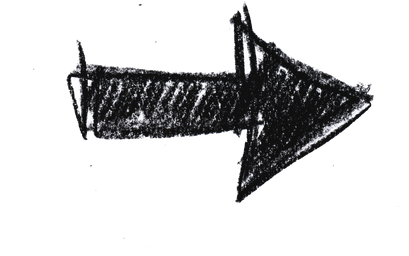 2
Instituciones sin ánimo de lucro
1
3
Entidades de economía social
4
Microempresas y Pymes (hasta 50 trabajadores
2
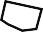 1
Autónomos/as
EDSE
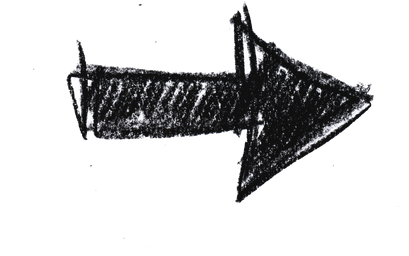 Microempresas y Pymes (hasta 50 trabajadores
2
4
CONTRATACIÓN MADRID
1
Autónomos/as
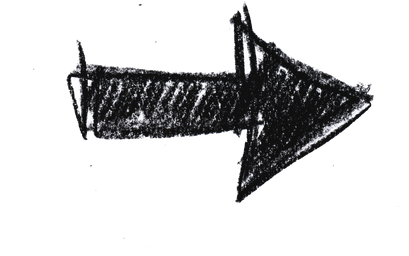 Empresas de menos de 50 trabajadores
2
Requisitos para solicitar la subvención
Desarrollar sus actividades o tener sede en el ámbito  territorial empleo  de determinados distritos de la ciudad de Madrid.
Encontrarse al corriente en el  cumplimiento de sus obligaciones  fiscales con el Ayuntamiento de Madrid.
No tener pendientes de justificación subvenciones otorgadas por el Ayuntamiento  de Madrid o sus organismos  públicos
Encontrarse al corriente en el  cumplimiento de sus obligaciones  tributarias y de Seguridad Social.

Hallarse al corriente de pago de  obligaciones por reintegro de  subvenciones.

No estar incursas en el resto de  las prohibiciones que se  establecen en el artículo 13.2 y 3  de la Ley General de  Subvenciones,
[Speaker Notes: Centro de trabajo, clientes, actividad etc.]
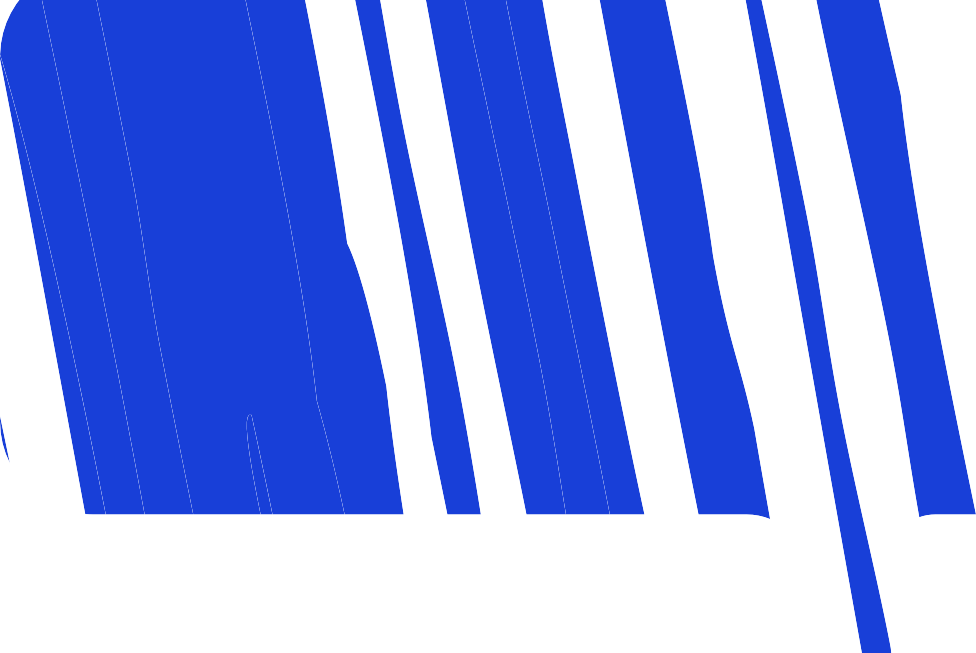 Modalidades  de  subvención
Se podrá presentar un máximo de 3 solicitudes por cada  empresa
Nueva contratación jornada  completa o parcial.
1
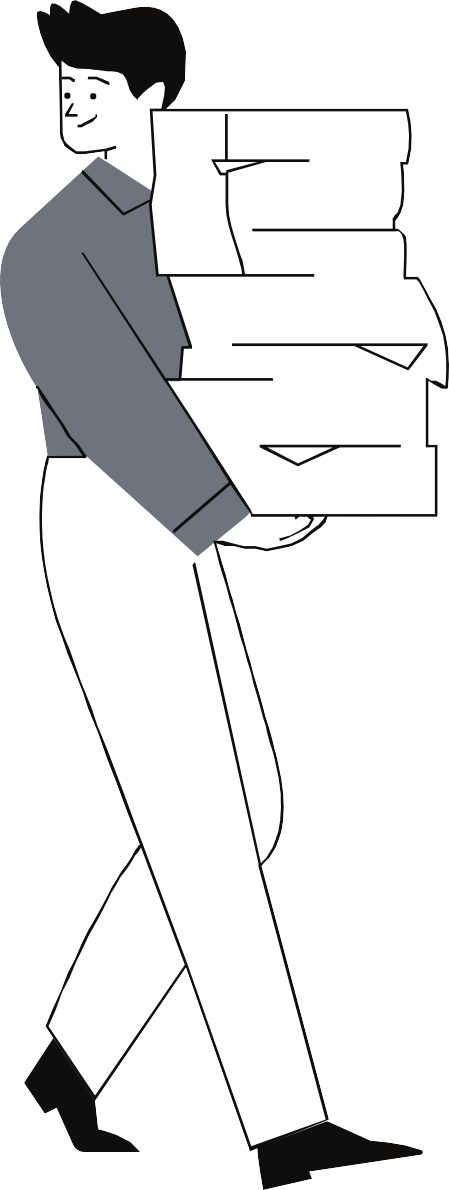 Modificación contractual con  incremento de jornada laboral
2
Renovación de contrato  laboral
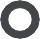 3
Serán subvencionables las  contrataciones, incrementos o  modificaciones realizados a  partir del 21 de junio de 2020
Incluido el mantenimiento  del empleo de las personas  afectadas por un ERTE
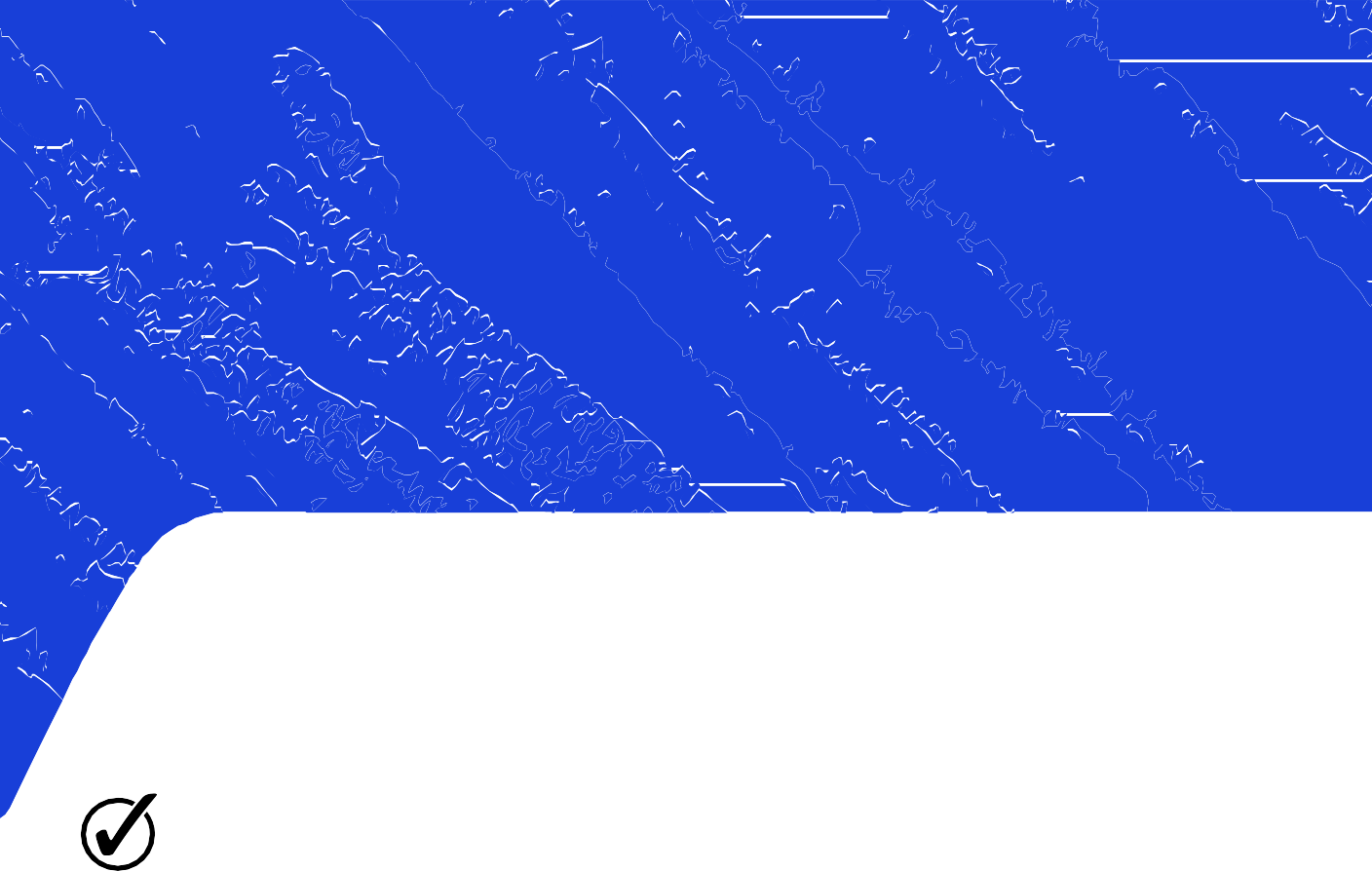 Personas  destinatarias  (empleadas/os)
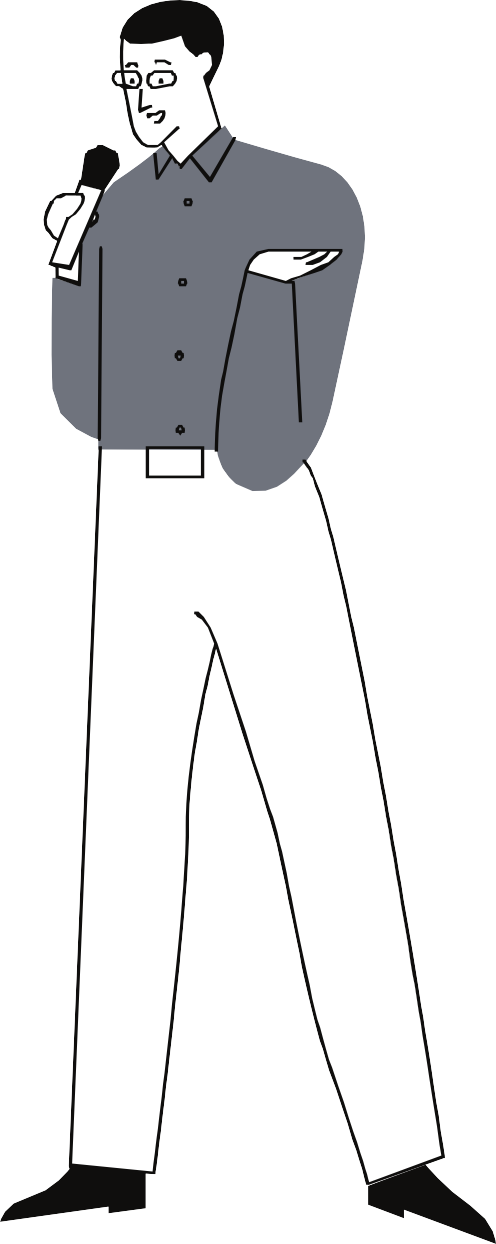 Estos requisitos  son tanto para  nuevas  contrataciones  como para la  reincorporación  del ERTE
Personas desempleadas o  demandantes de empleo (nueva contratación)

Empadronadas en determinados distritos de la ciudad de Madrid

Inscritas en las Oficinas de  empleo de la Comunidad de  Madrid
¿Cómo solicito  la subvención?
Telemáticamente
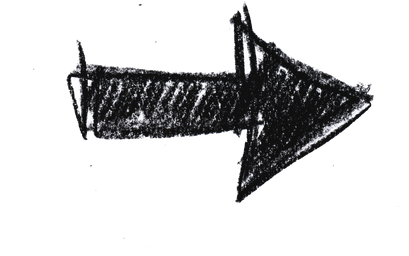 Nos pedirá acceder  con uno de estos  certificados digitales
A través de los siguientes enlaces:
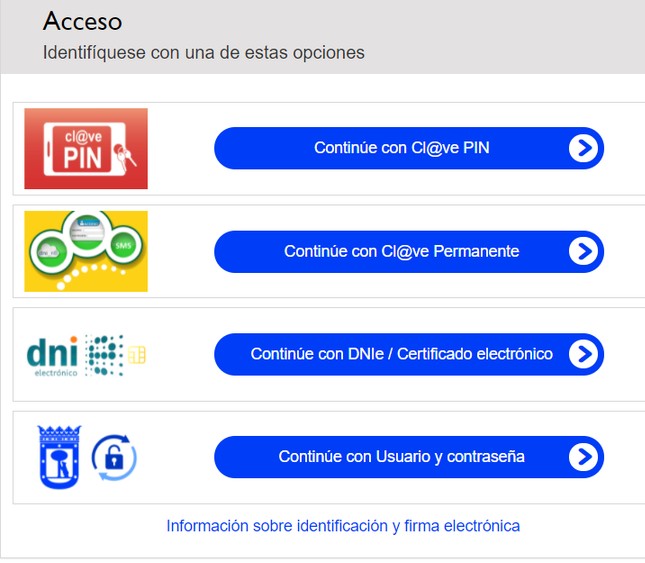 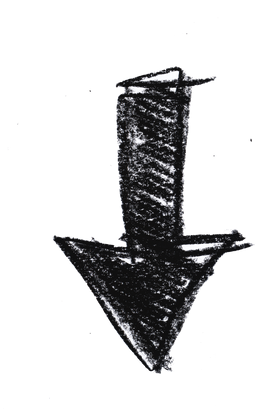 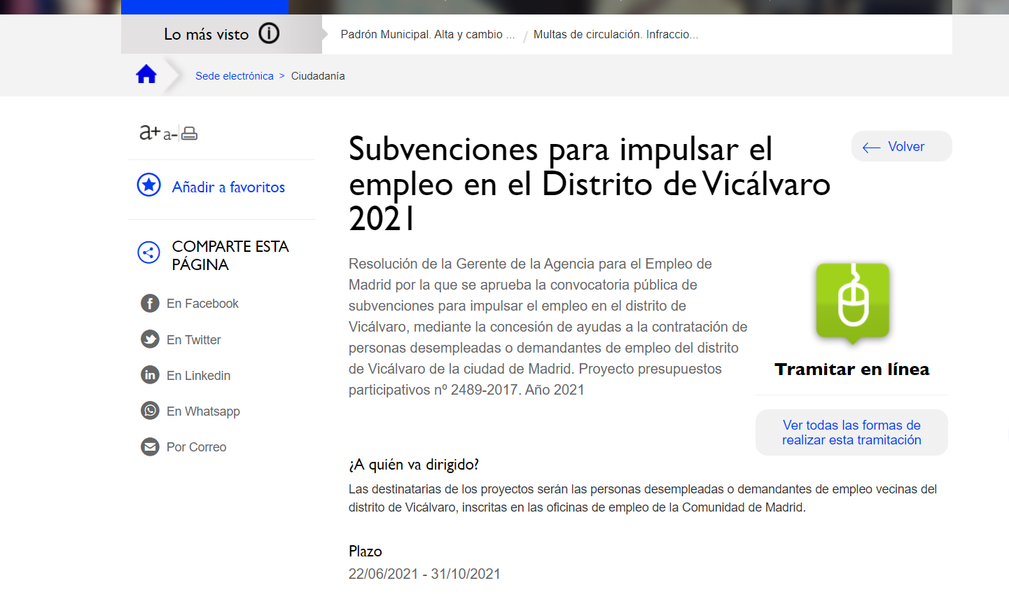 VICALVARO: 

https://bit.ly/3hWool7
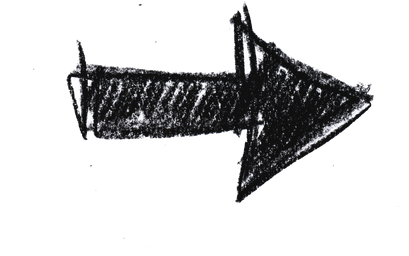 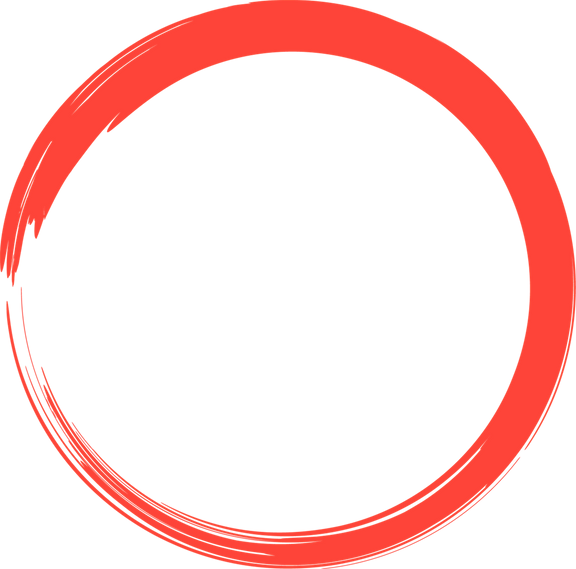 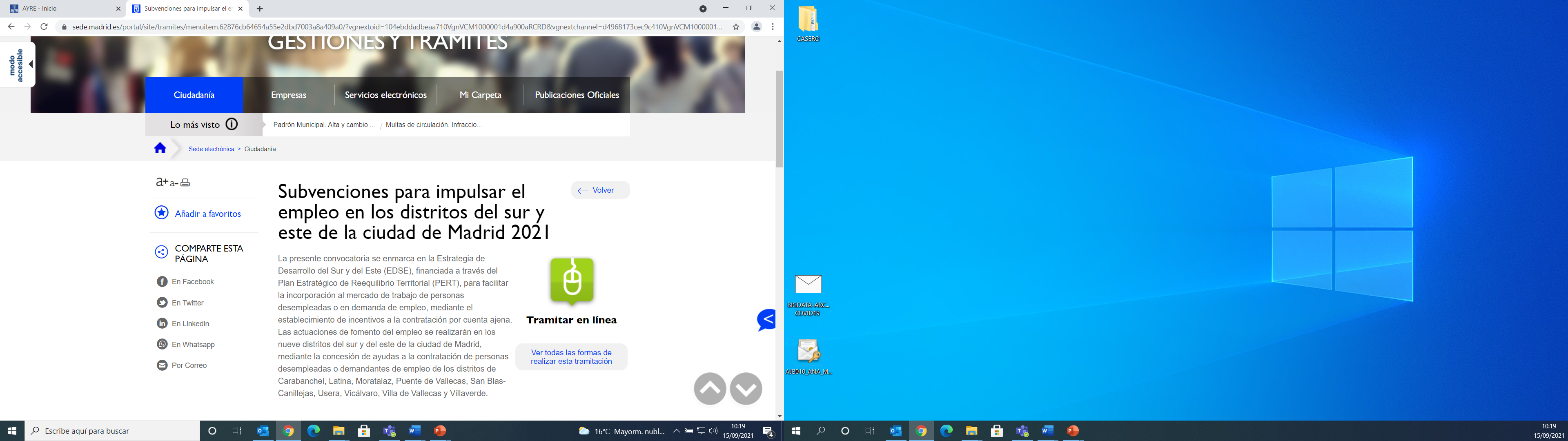 EDSE
 https://bit.ly/2Zc5oIA
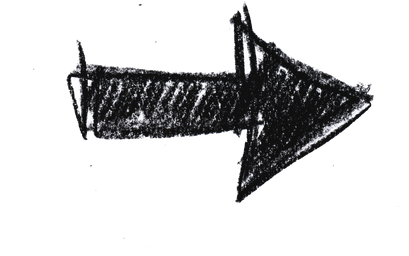 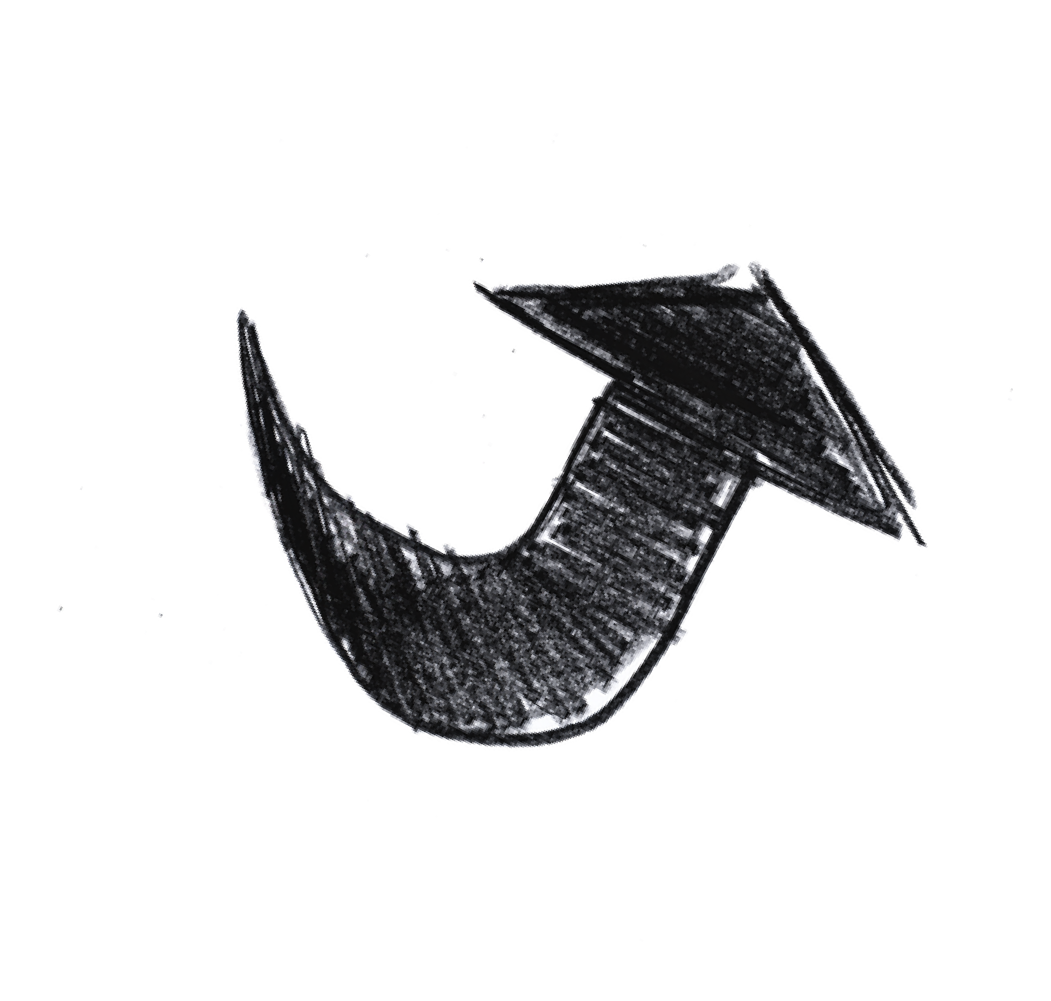 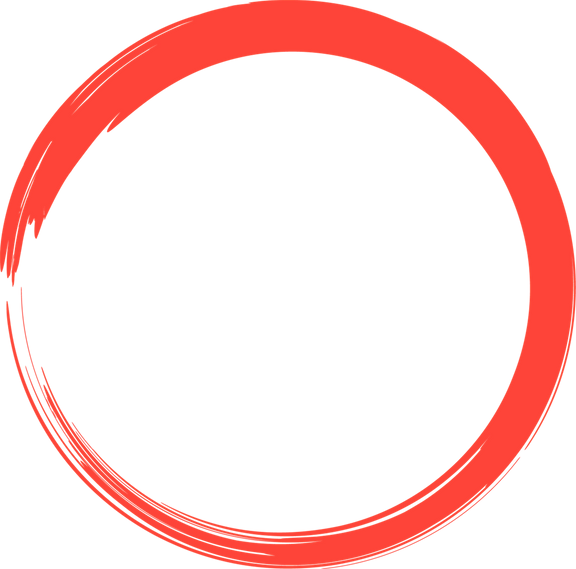 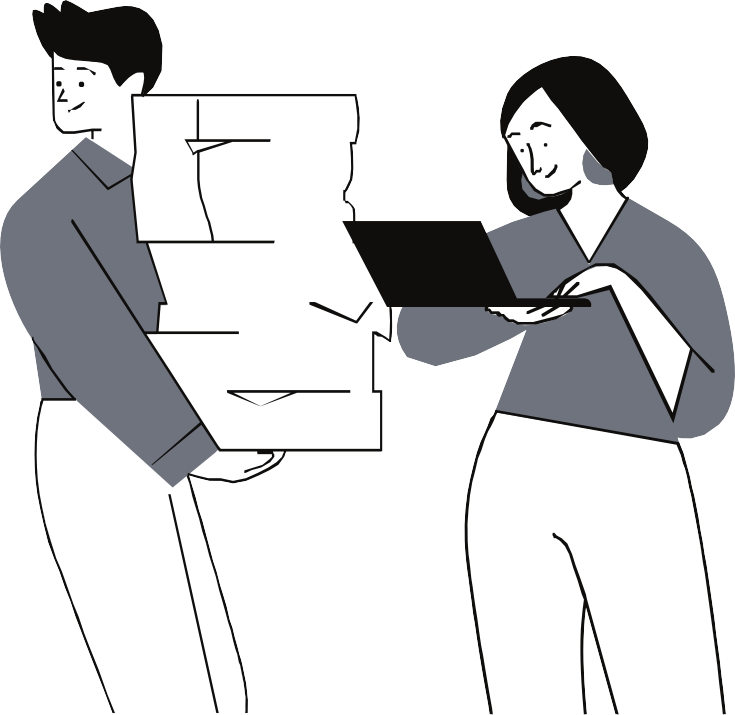 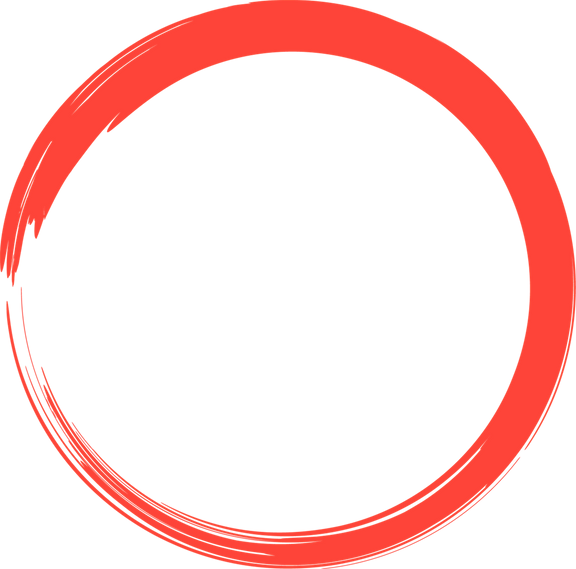 CONTRATACIÓN MADRID: https://bit.ly/3hWp89J
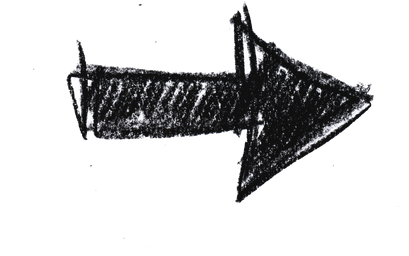 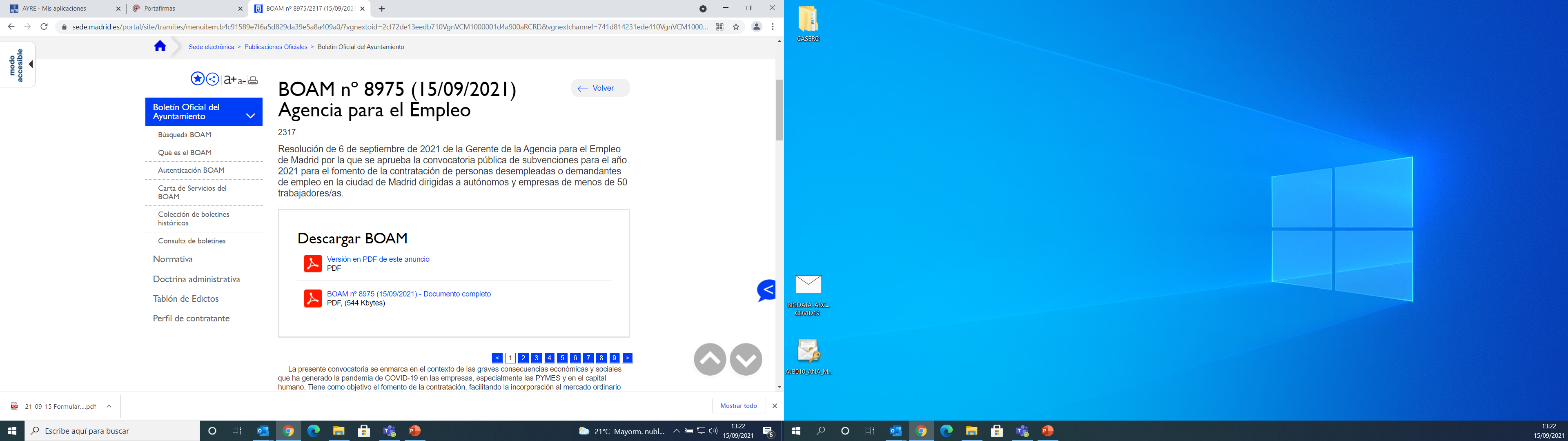 ¿Cómo	solicito la  subvención?
Telemáticamente
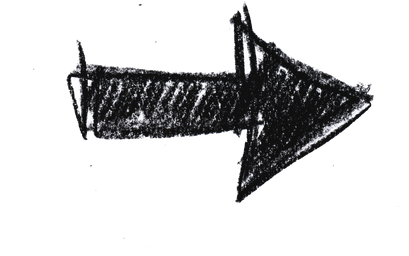 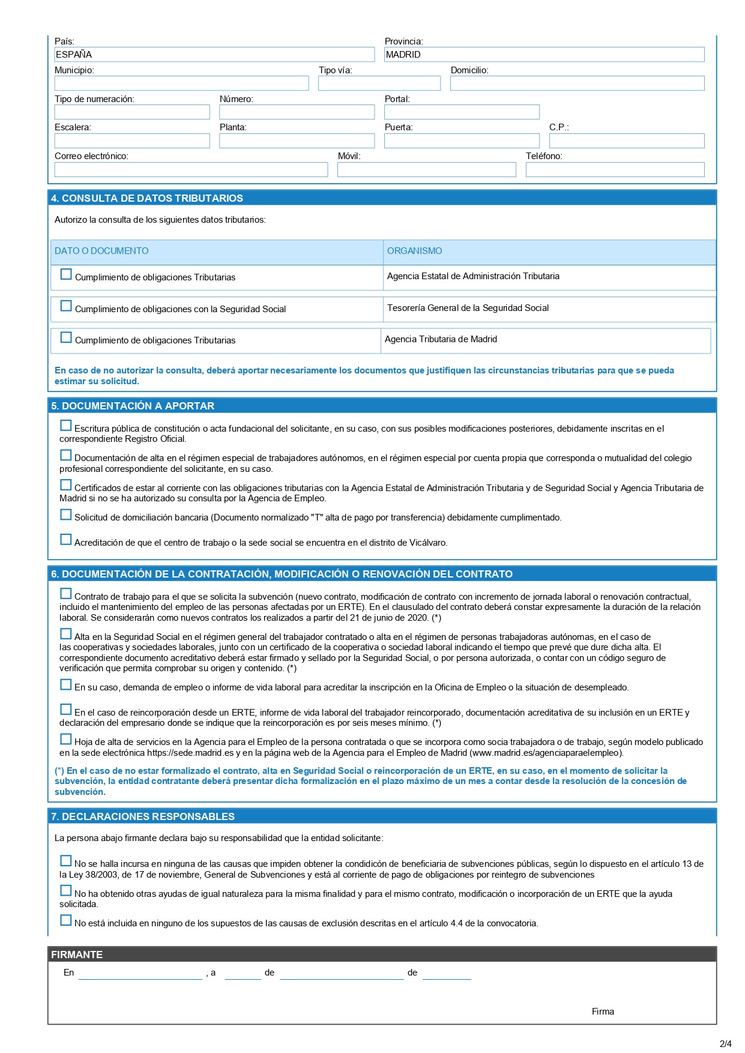 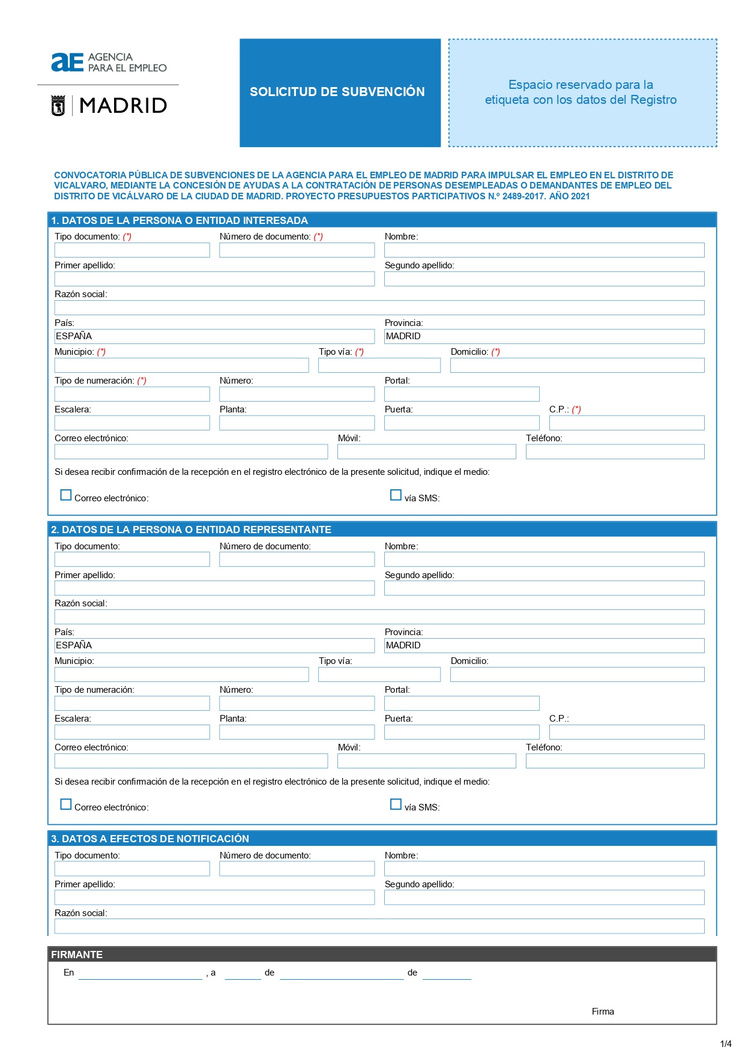 Cumplimentaremos el formulario correspondiente a cada convocatoria.
¿Cómo solicito  la subvención?
Presencialmente
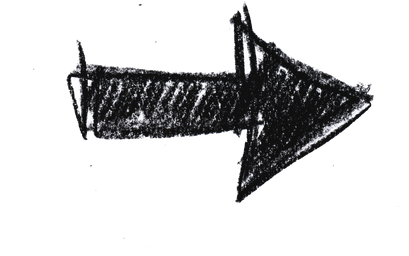 ¿Dónde?
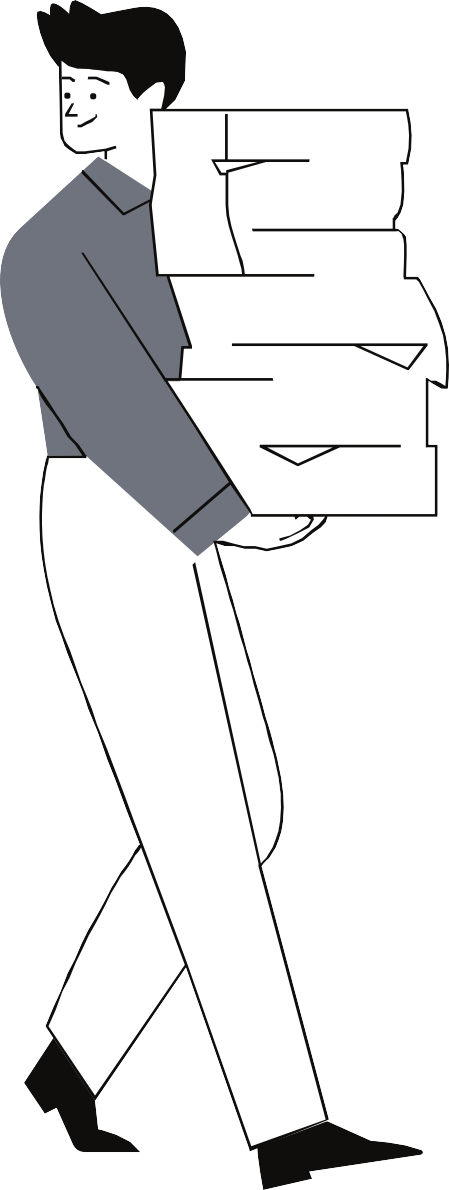 Solo en el caso de no  estar obligadas a  comunicarse  telemáticamente  con la  administración
(artículo 14 de la Ley  39/2015)
En las oficinas de registro del  Ayuntamiento de Madrid.
O mediante las demás formas  previstas en el artículo 16.4 de la  Ley 39/2015, de 1 de octubre, del  Procedimiento Administrativo  Común de las Administraciones  Públicas.
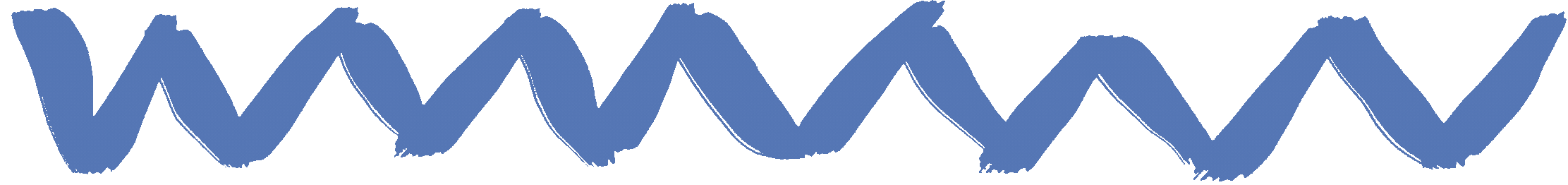 [Speaker Notes: A partir de la sociedad limitada, serían autónomos]
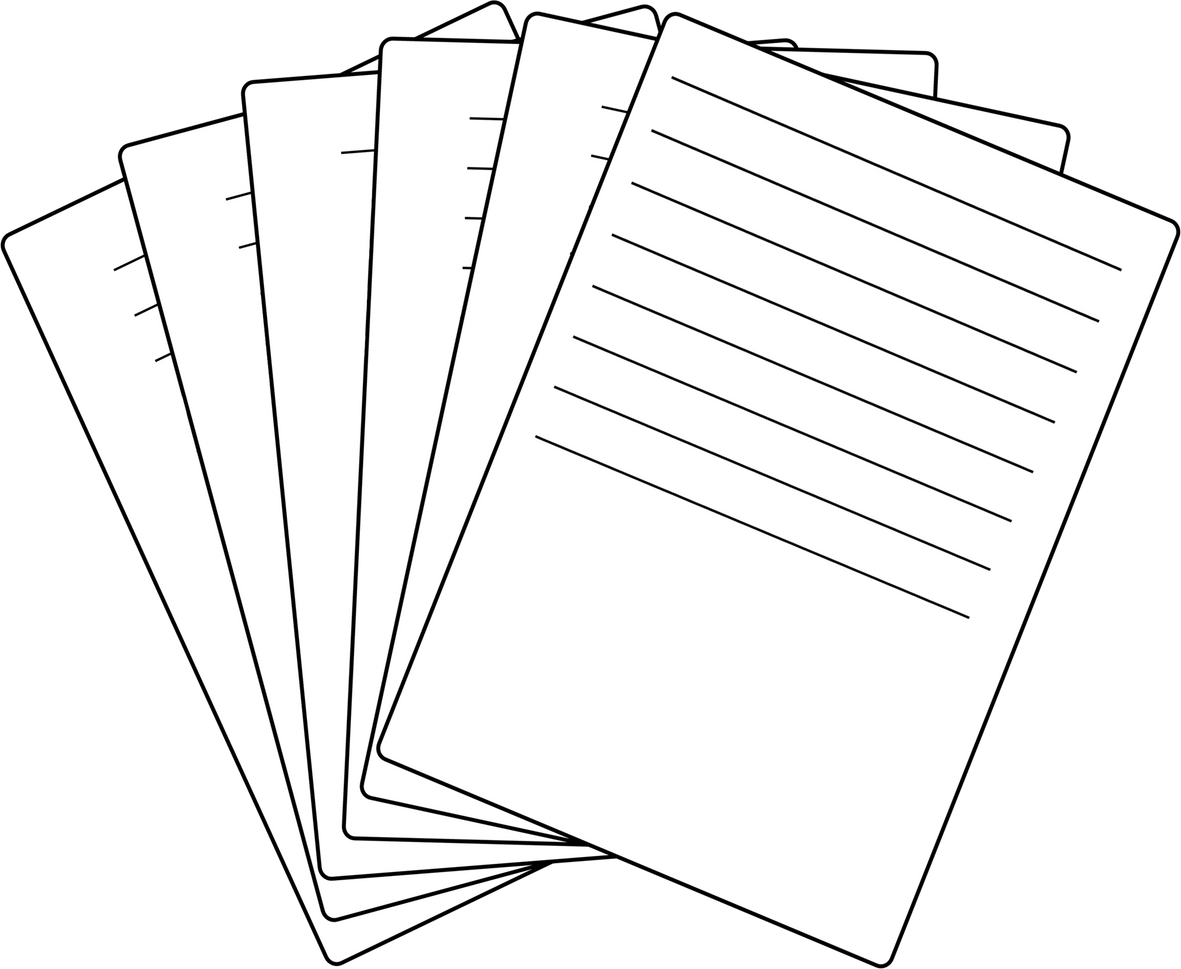 Documentación que  acompañará la solicitud
Escritura pública de constitución o acta fundacional del solicitante, en su caso, con sus posibles  modificaciones posteriores, debidamente inscritas en el correspondiente Registro Oficial.

Documentación de alta en el régimen especial de trabajadores autónomos, en el régimen especial  por cuenta propia que corresponda o mutualidad del colegio profesional correspondiente del solicitante, en su caso.

Certificados de estar al corriente con las obligaciones tributarias con la Agencia Estatal de Administración Tributaria y de Seguridad Social y Agencia Tributaria de Madrid si no se ha autorizado  su consulta por la Agencia de Empleo.

Solicitud de domiciliación bancaria (Documento normalizado "T" alta de pago por transferencia)  debidamente cumplimentado.

 Acreditación de que el centro de trabajo o la sede social se encuentra en determinados distritos de la ciudad de Madrid.
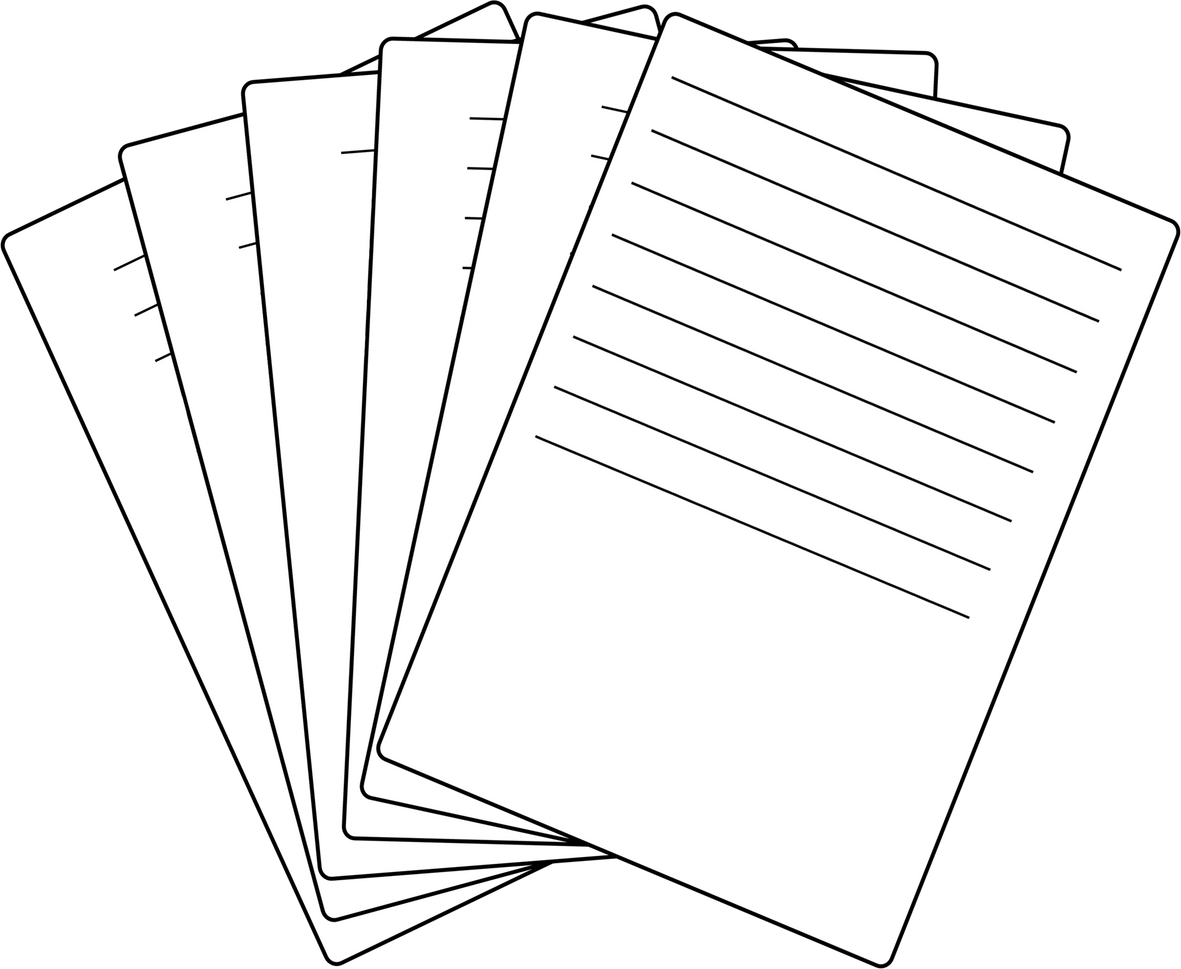 Documentación que  acompañará la solicitud
Contrato de trabajo para el que se solicita la subvención (nuevo contrato, modificación de contrato con incremento de jornada laboral o
renovación contractual, incluido el mantenimiento del empleo de las personas afectadas por un ERTE). En el clausulado del contrato deberá
constar expresamente la duración de la relación laboral. Se considerarán como nuevos contratos los realizados a partir del 21 de junio de 2020.

Alta en la Seguridad Social en el régimen general del trabajador contratado o alta en el régimen de personas trabajadoras autónomas, *en el caso de las cooperativas y sociedades laborales junto con un certificado de la cooperativa o sociedad laboral* indicando el tiempo que prevé  que dure dicha alta. El correspondiente documento acreditativo deberá estar firmado y sellado por la Seguridad Social, o por persona autorizada, o contar con un código seguro de verificación que permita comprobar su origen y contenido. Se considerarán las incorporaciones  realizadas a partir del 21 de junio de 2020.

En su caso, demanda de empleo o informe de vida laboral para acreditar la inscripción en la Oficina de Empleo o la situación de  desempleado.

En el caso de reincorporación desde un ERTE, informe de vida laboral del trabajador reincorporado, documentación acreditativa de su  inclusión en un ERTE y declaración del empresario donde se indique que la reincorporación es por seis meses mínimo.

Hoja de alta de servicios en la Agencia para el Empleo de la persona contratada o que se incorpora como socia trabajadora o de trabajo,  según modelo publicado en la sede electrónica https://sede.madrid.es y en la página web de la Agencia para el Empleo de Madrid
(www.madrid.es/agenciaparaelempleo).

*solo para la convocatoria correspondiente a Vicálvaro
Documentación que  acompañará la solicitud
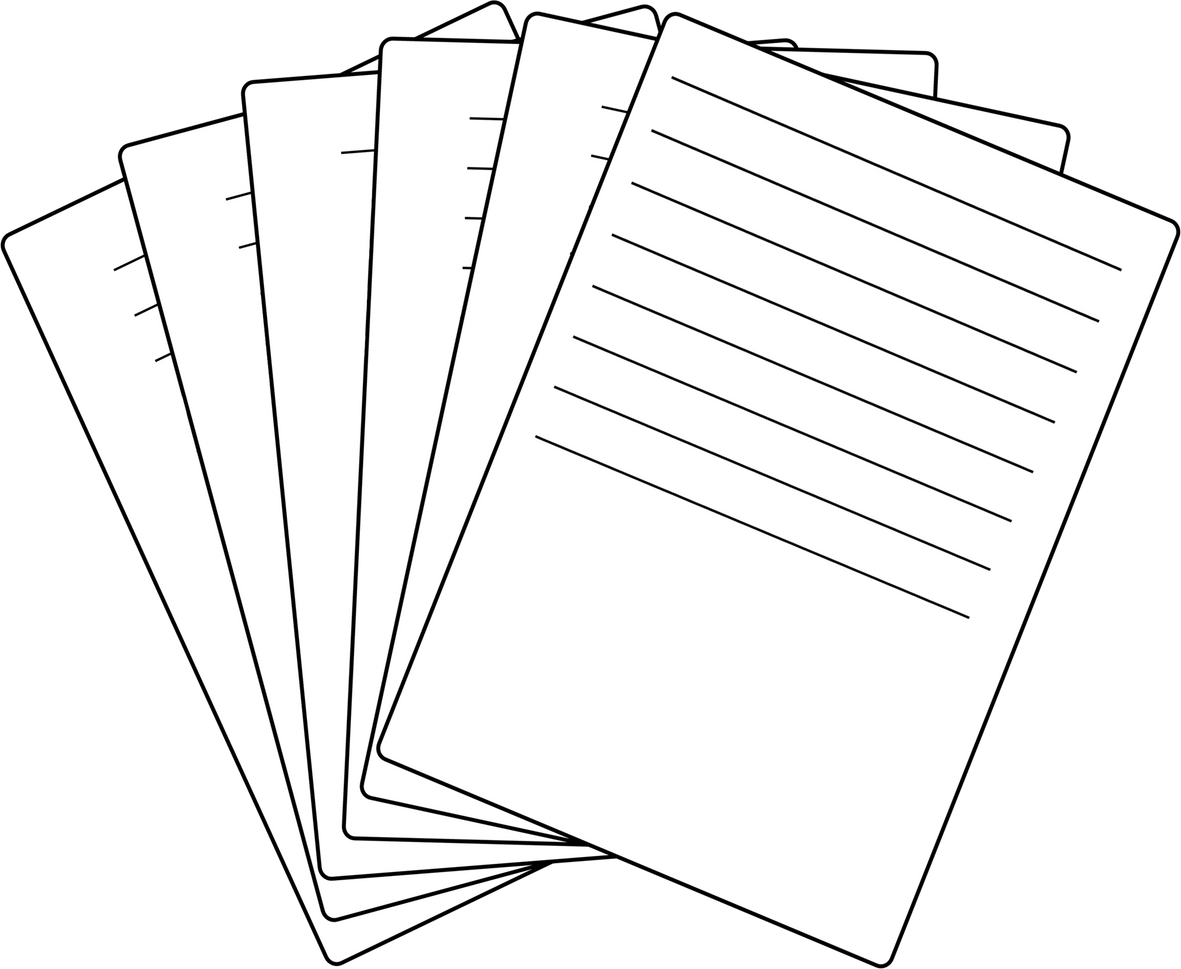 ATENCIÓN
Se puede presentar la solicitud sin el contrato, alta  en seguridad social o reincorporación del ERTE
Pero esa formalización se deberá presentar en el  plazo máximo de un mes a contar desde la  resolución de la concesión de la subvención
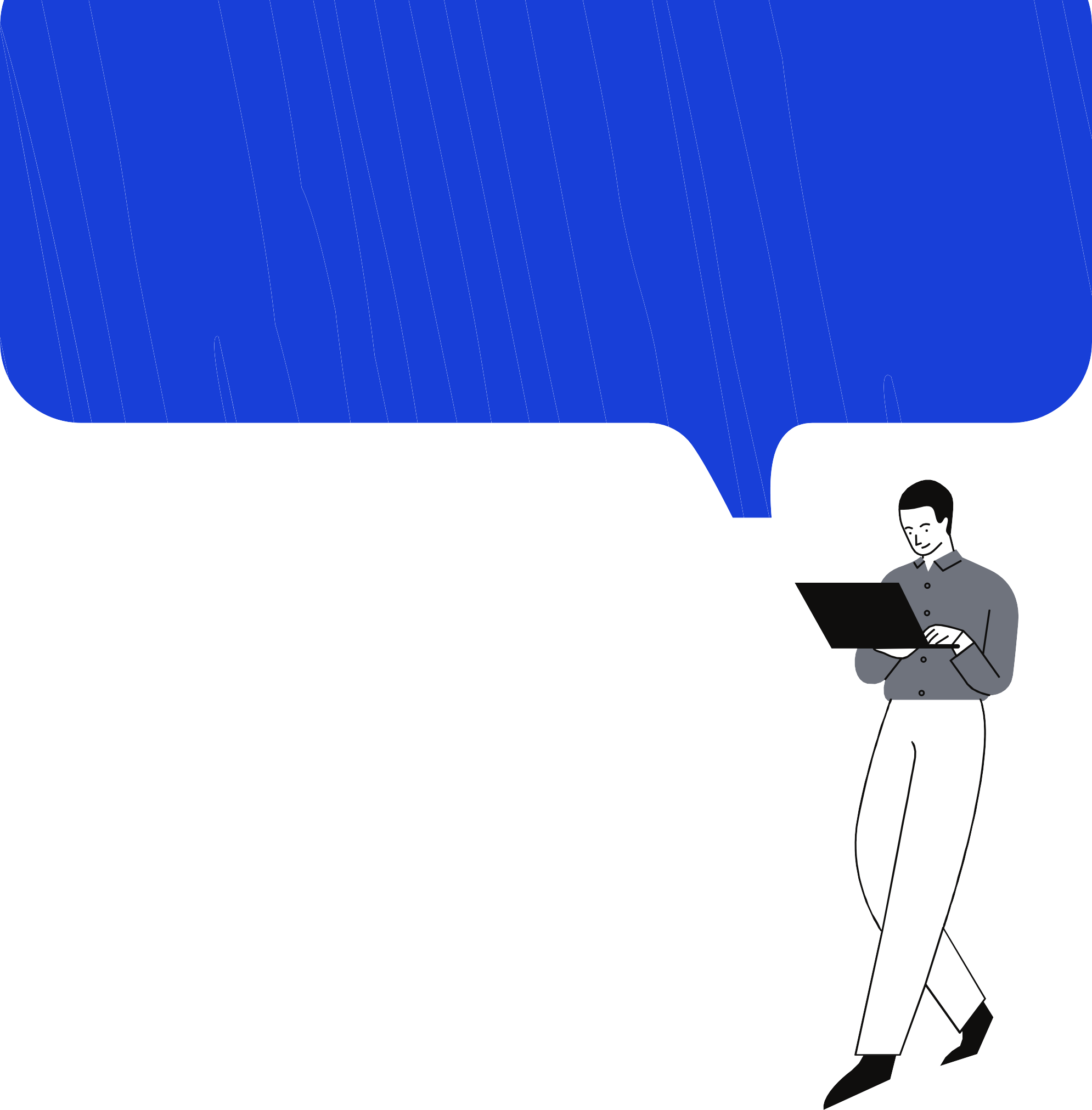 El plazo de presentación de solicitudes  será desde el día siguiente a la  publicación del extracto de la convocatoria en el  Boletín Oficial de la Comunidad de  Madrid y permanecerá abierto hasta  agotar el crédito existente, y en todo  caso hasta el 31  de octubre de 2021.
Plazo de  presentación
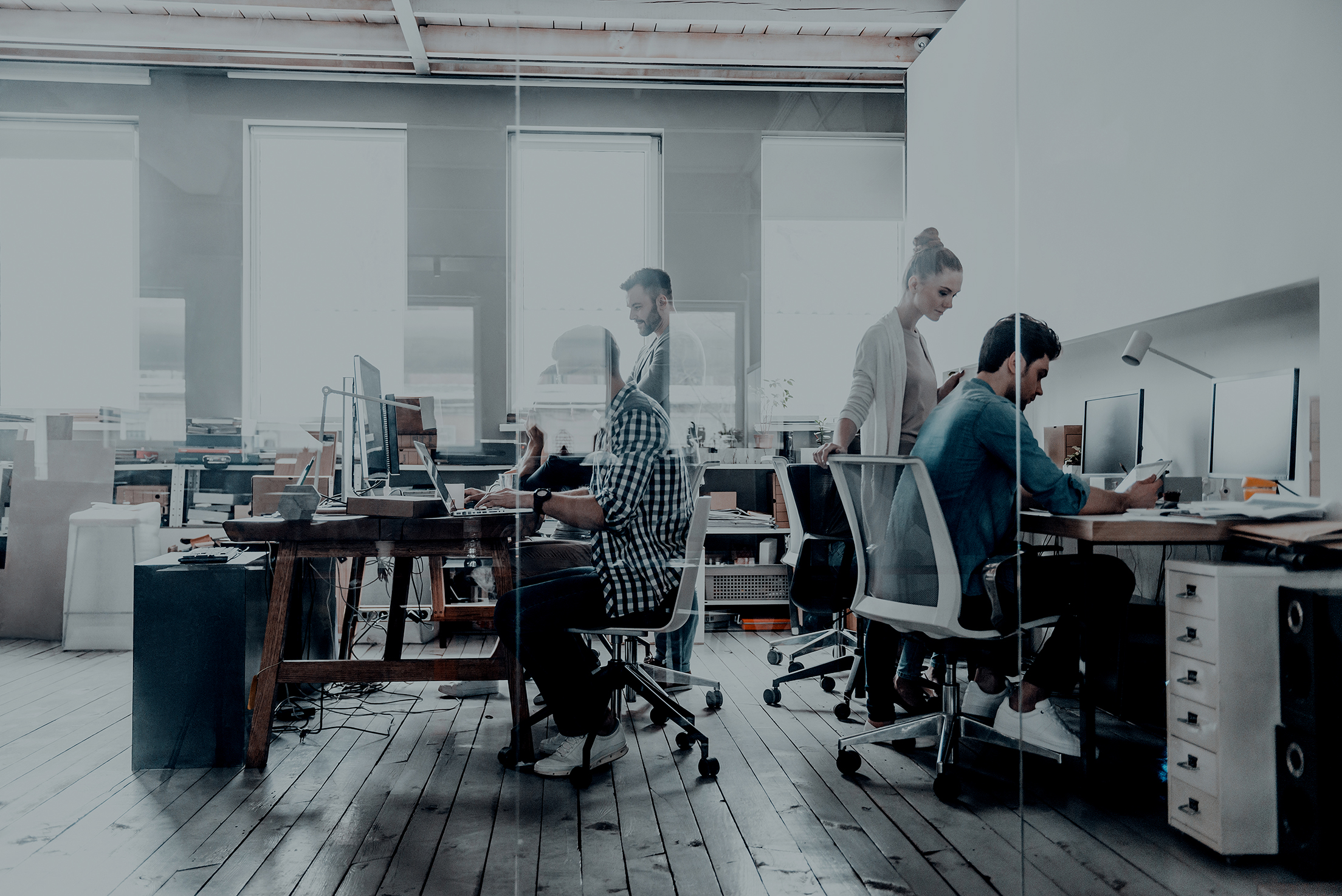 Datos de Contacto
Agencia para el Empleo de Madrid
aesubvenciones@madrid.es
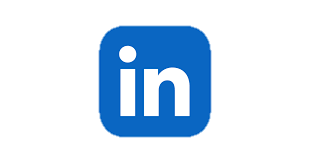 www.linkedin.com/company/agencia-empleo-madrid
www.madrid.es/empleo